Final Exam ReviewPart One
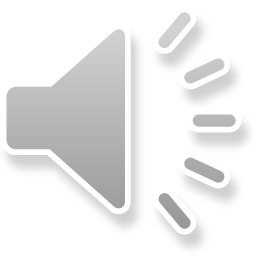 What chapters and sections of the textbook will be covered on the Final Exam
Chapter 6:       Sections 6.1, 6.2
Chapter 7 :      Sections 7.1, 7.2, 7.3, 7.5
Chapter 9 :      Sections 9.1
Chapter 10 :    Sections 10.1, 10.2, 10.3
Chapter 11 :    Sections 11.1
You should also review the PowerPoint presentations and review the following linked materials:
Information on Runge Kutta methods
Obtaining coefficients for 4th-order Adams methods
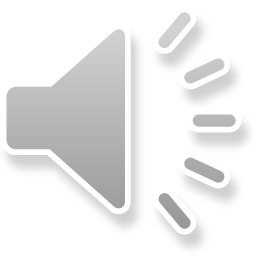 Understand vector fields (section7.1)
and be able to trace the solution of an 
initial value problem in a diagram like 
the one on the left.
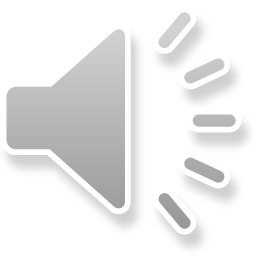 TAYLOR SERIES METHODS
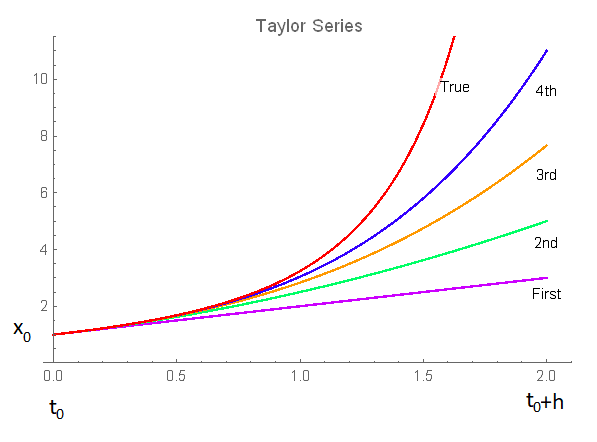 Understand what a Taylor Series method is and how to use it to integrate an ordinary differential equations
Euler’s Method
Understand how to take a couple of steps for a  particular, simple initial value problem
Taylor series methods  evaluate the higher order derivatives of x at t0  in order to obtain a higher order solution
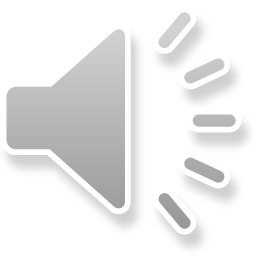 Third Order Runge-Kutta
The equations of Condition
Know how to solve the equations of condition for a third-order three-stage method.   See the following for hints:
Information on Runge Kutta methods
Also be able to take a couple of steps for a particular, simple initial value problem with  a given ordinary differential equation and a given initial value.
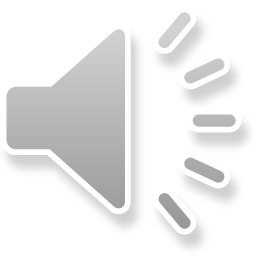 higher Order Runge-Kutta methods
Know that solving the equations of  condition for high-order RK methods is extremely difficult
The equations of Condition
t0
t0+ h
Be able to explain how easy or difficult it is to solve the nonlinear algebraic  equations  of condition for Runge-Kutta.
h -  the stepsize
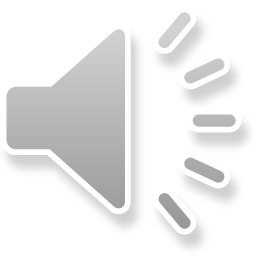 6
Runge-Kutta-Fehlberg methods
RK45 (see p.321 in text)
RK45 (see p.321 in text)
Know how to use Fehlberg’s RK45 method
Understand how to take a couple of steps for a particular, simple initial value problem with  a given ordinary differential equation and a given initial value.  Understand how the local truncation error can be estimated.  Understand how that estimate can be used to vary the stepsize and why that could help achieve greater accuracy
5th order
4th order
t0
t0+ h
h -  the stepsize
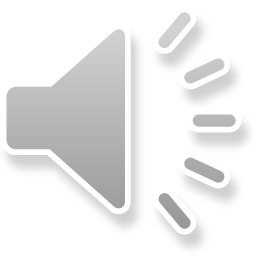 Adams methodsSee pages 347-348
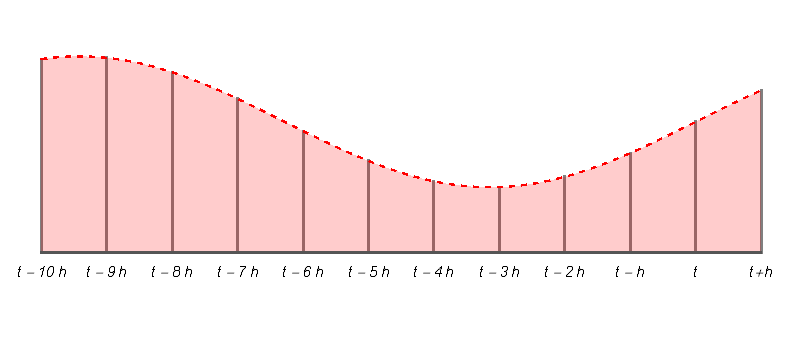 P redict
E valuate
C orrect
E valuate
h
Know about the basic 
Predict-Evaluate-Correct-Evaluate
algorithm and how it might be used
h -  the stepsize
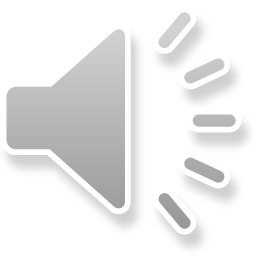 Comparison of Taylor Series, 
Runge-Kutta, and Adams Methods
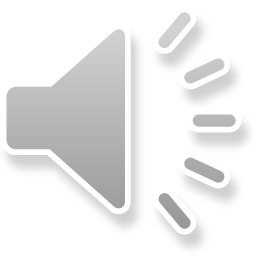 Final Exam ReviewEnd of Part One
https://sceweb.uhcl.edu/feagin/courses/moreAboutFinal.doc
https://sceweb.uhcl.edu/feagin/courses/finalreview.doc
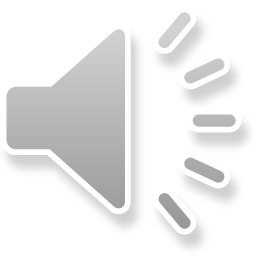